Woodmere-Trentwood POA Annual Meeting December 7th, 2022
Update for All Property Owners
Woodmere-Trentwood Statements
Vision
Woodmere-Trentwood strives to be a caring, safe and vital community of quality homes in a wooded setting.
Mission
Woodmere-Trentwood POA strives to foster a caring culture where neighbors are considerate and help each other. We preserve and enhance our recreational facilities, roads and common areas in a financially sustainable manner.
Woodmere-Trentwood residents make significant contributions to enhance the quality of life in the greater Carolina Trace community.
Meeting Agenda
Introduction of 2022 Board Members and Volunteers
Goals and Accomplishments
Roads and Grounds Update 
New Board Members  
CTA and POA Assessments
Financial Status & 2023 Budget
Ballot Counting and Open Question and Answer
Ballot Results
Thank you
Current Volunteer Board Members
Our community is governed and supported by individuals who volunteer to participate as Board Members
Jim Boone
Jaime Bowen
Amelia Reible
Karen Kennedy
Steve Wisinski
Annie Moeller
Karen Scheidegger
Casey Stewart
Ben Perez
Board Committees are made up of volunteers who are interested in working in various areas and on projects
Residential Goals & Accomplishments - 2022
Communication - maintain an informed community through website and print materials 
www.woodmere-trentwood.com
Bi-annual Newswire
Email blasts
Published minutes on website
Woodmere-Trentwood Facebook page
Sandwich Board – monthly updates	                   
Recreation - preserve and maintain facilities for residents to enjoy outdoor activities
Pool opened all season (2022)
Saltwater conversion to pool

Social and Welfare - provide residents with opportunities to build a spirit of community
All new residents were greeted in a timely manner
C.A.R.E. coordinators provided aid to neighbors when needed
Social events were back to normal for 2022.
Architectural
Processed Requests for Construction Approval
Upgraded Standard Drawings
New fencing upgrades for architectural standards


CTA - Maintain the POA representative at the CTA level
North Gate Shift – Ongoing progress
Hydrilla Treatments – Ongoing through FY23
Note: CTA Board and Committee Volunteers Needed

	Carolina Trace Governance, different organizations listed below
		POA/CTA/CTCC

Financial – 235 lots (177 improved lots and 58 unimproved lots)
	-5 lots have not paid their dues and are in litigation
Roads & Grounds Issues and Major Projects for 2022+
2022 Leaf/Branch PU / 28 truckloads= $9800
Asphalt repair (7 areas) = $5050
Annual mowing contract = $1900
Reinstated Long-Range Planning Group /Landscape advisory Group
Working engineering study for existing drainage issues


Spring and Fall Clean-Ups – Thank you
Roads & Grounds Volunteer Highlights
Volunteer hours are tracked by the POA, listed below are areas volunteers contributed to this year:
Ditches at entrance to enable better stormwater flow,
Clearing of brush/trees to improve entrance views near GC,
Community Spring clean-up,
Recreation area breakdown end of season,
Pruning, planting, and fertilizing in flower beds and island,
Setting up seasonal decorations and helping with maintenance and appearance. 

Special thanks to all volunteers who have given their time. The efforts of these volunteers directly impact the cost savings for maintenance in our POA.
Board of Directors Nominees
John Fields (Road and Grounds)

	Sonya Fields (Social Chair)

	George Orlovsky (Recreation)

	Steve Uribe (Recreation)
C T A  Budget - 2023
CTA 2023 Budget
CTA increased assessments by $10.00
$390 per improved lot
$140 per unimproved lot

Square payment option (2023 Dues)
$985 + Processing Fee ($29.73) = $1014.73
4 X Installments of $253.68
Listed on WT Website, directions will be sent in blast
CTA and POA Annual Assessment




             2022 IMPROVED LOTS 	             2023 IMPROVED LOTS
		CTA Assessment 	$380 		CTA Assessment 	$390 
		WT Assessment 	$605 		WT Assessment 	$595
                      Total 	$985 			Total 	$985

            2022 UNIMPROVED LOTS 	             2023 UNIMPROVED LOTS
		CTA Assessment 	$130 		CTA Assessment 	$140 
		WT Assessment 	$358		WT Assessment 	$358
		Total 	$488.00			Total 	$498.00
		 ***Unimproved lot fee suspended for 2023 until drainage situation has been assessed.
Current 2022 Financial Status
Bank Balances on 11/30/22

	Checking			$  16,728.86
	Money Market		$162,832.02
	Road Reserve Fund		$187,410.82
			Total                  $366,971.70
Woodmere-Trentwood 2022/2023 Budget
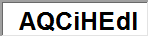 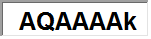 POA 2022 Budget Breakdown by Expenditure
W-T New Residents in 2022
Special Thanks to George and Leslie Orlovsky
Welcome Committee
In Remembrance - 2022
Observe a moment of silence for WT residents that have passed in the last year.
Open Q and A
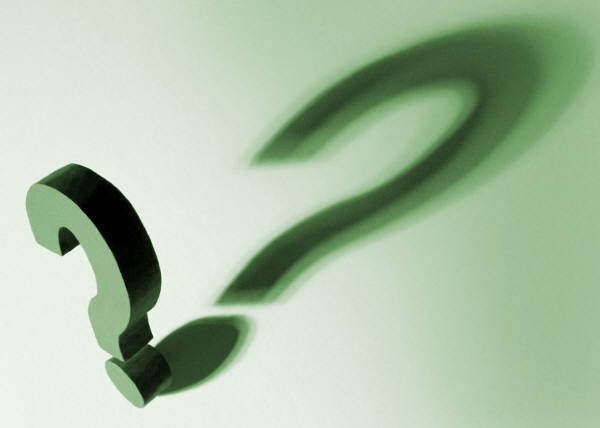 Ballot Results
Slate of New Directors for three-year term:
John Fields
Sonya Fields
George Orlovsky
Steve Uribe

Assess improved lots at $985 and unimproved lots at $498
Special Thanks
We say farewell to four Board Members, who have completed their term on the Board. On behalf of us all I wish to thank each of them for their dedication and support of our POA.


Casey Stewart – Recreation/ VP / President

Karen Scheidegger - Recreation

Karen Kennedy - Social

Jim Boone – Roads and Grounds